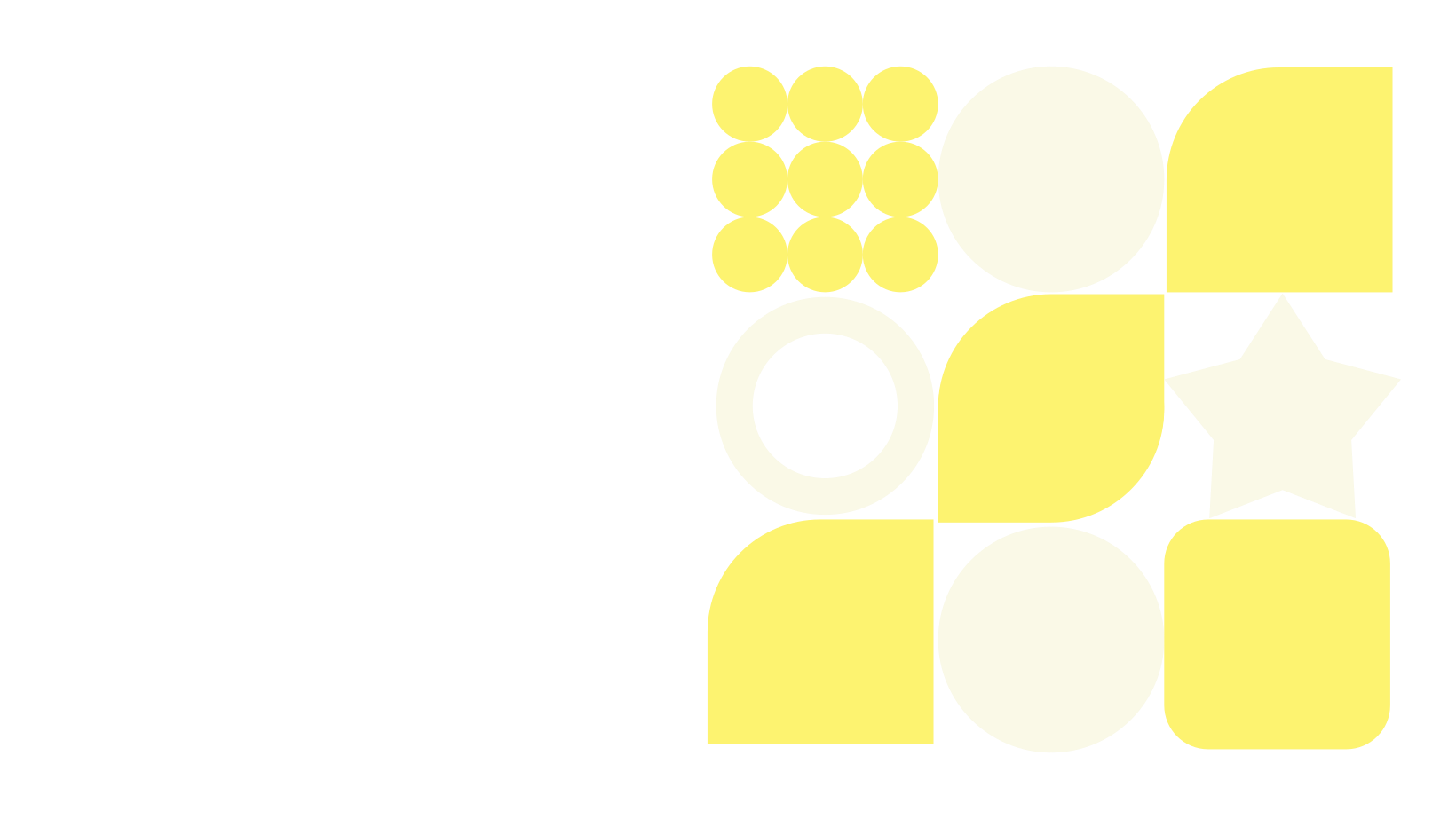 Сложные предложения в русском языке
Погрузимся в мир сложных предложений для глубокого понимания русского языка.
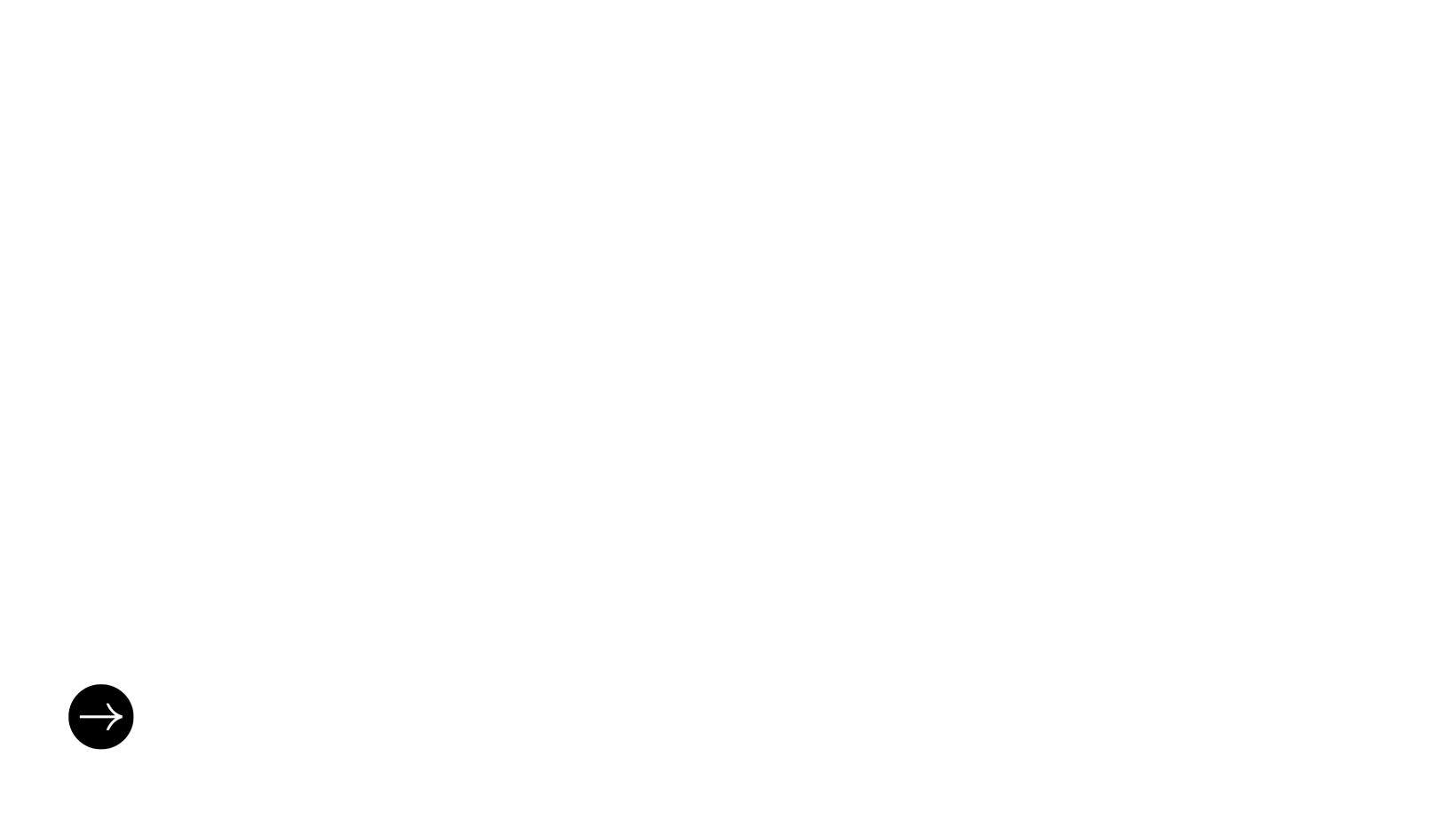 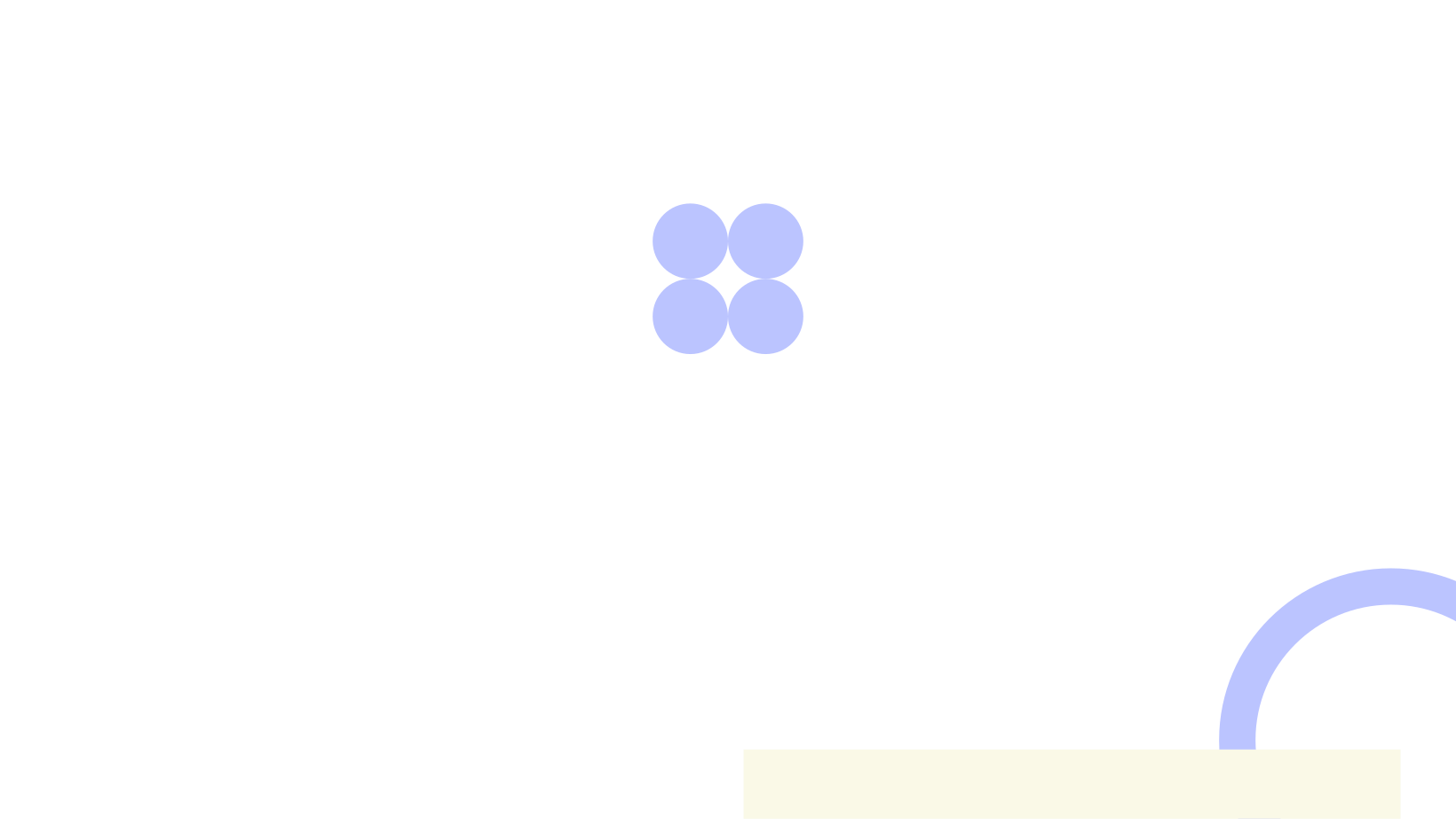 Что такое сложные предложения?
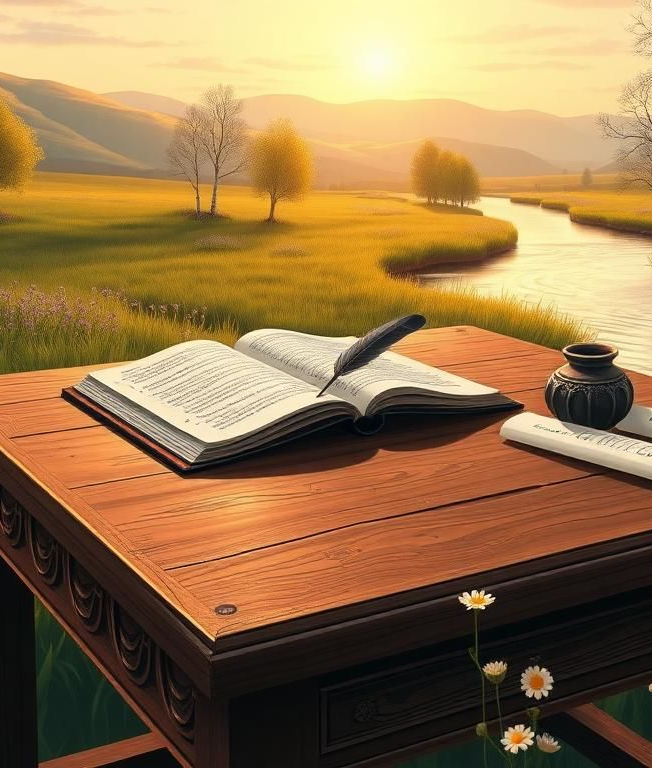 Сложные предложения в русском языке состоят из нескольких простых предложений, соединённых синтаксически. Они бывают союзными и бессоюзными, определяются типом связи между частями и выполняют важную коммуникативную функцию.
2
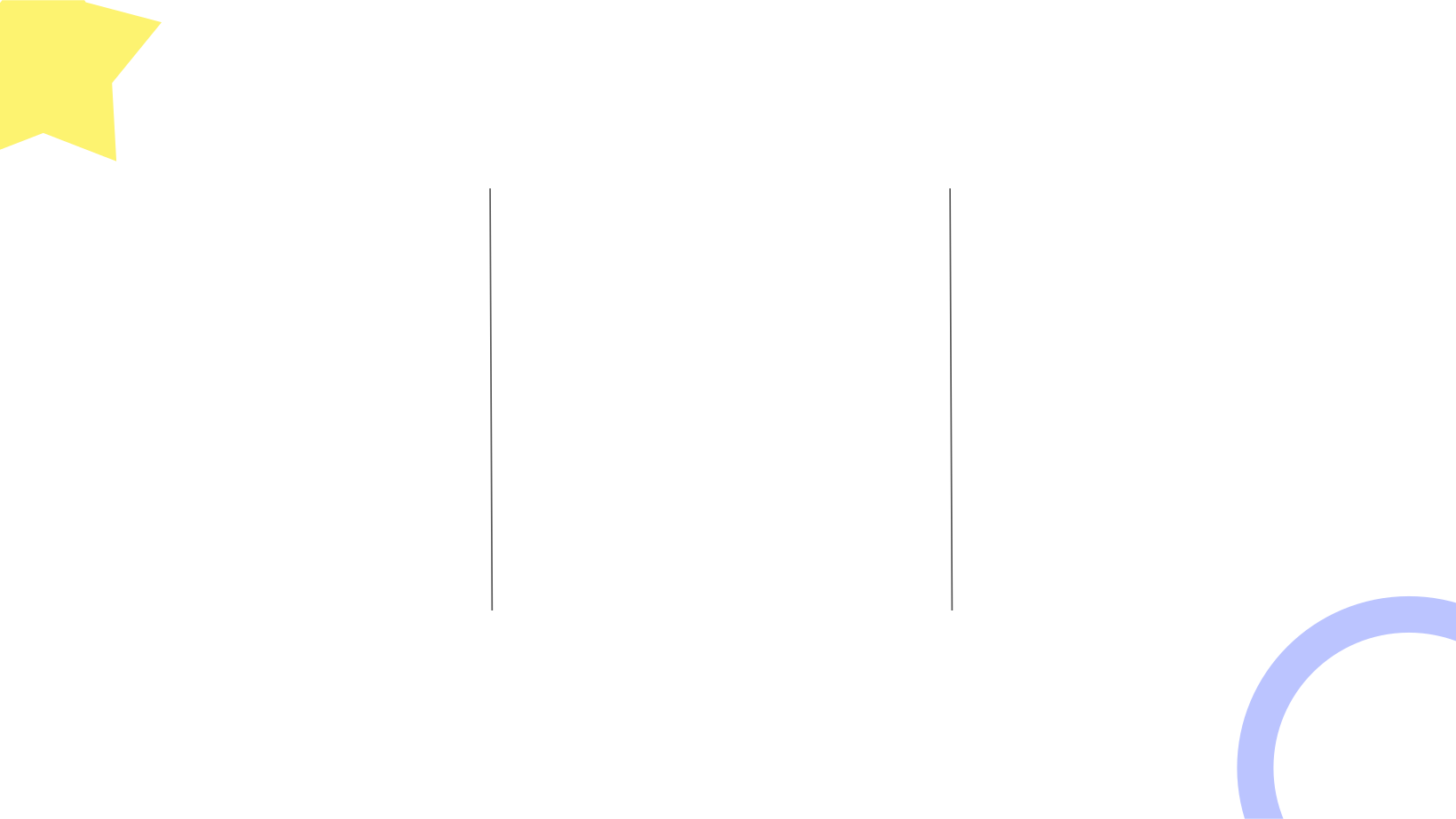 Типы сложных предложений
Союзные предложения используют союзы для соединения частей. Они делятся на сложносочинённые и сложноподчинённые в зависимости от смысла и структуры.
Бессоюзные предложения соединяют части без союзов. Коммуникация осуществляется через интонацию или знаки препинания, что добавляет нюансов.
Сложные предложения важны для выражения более сложных мыслей и связей, чем в простых предложениях, обеспечивая гибкость изложения.
3
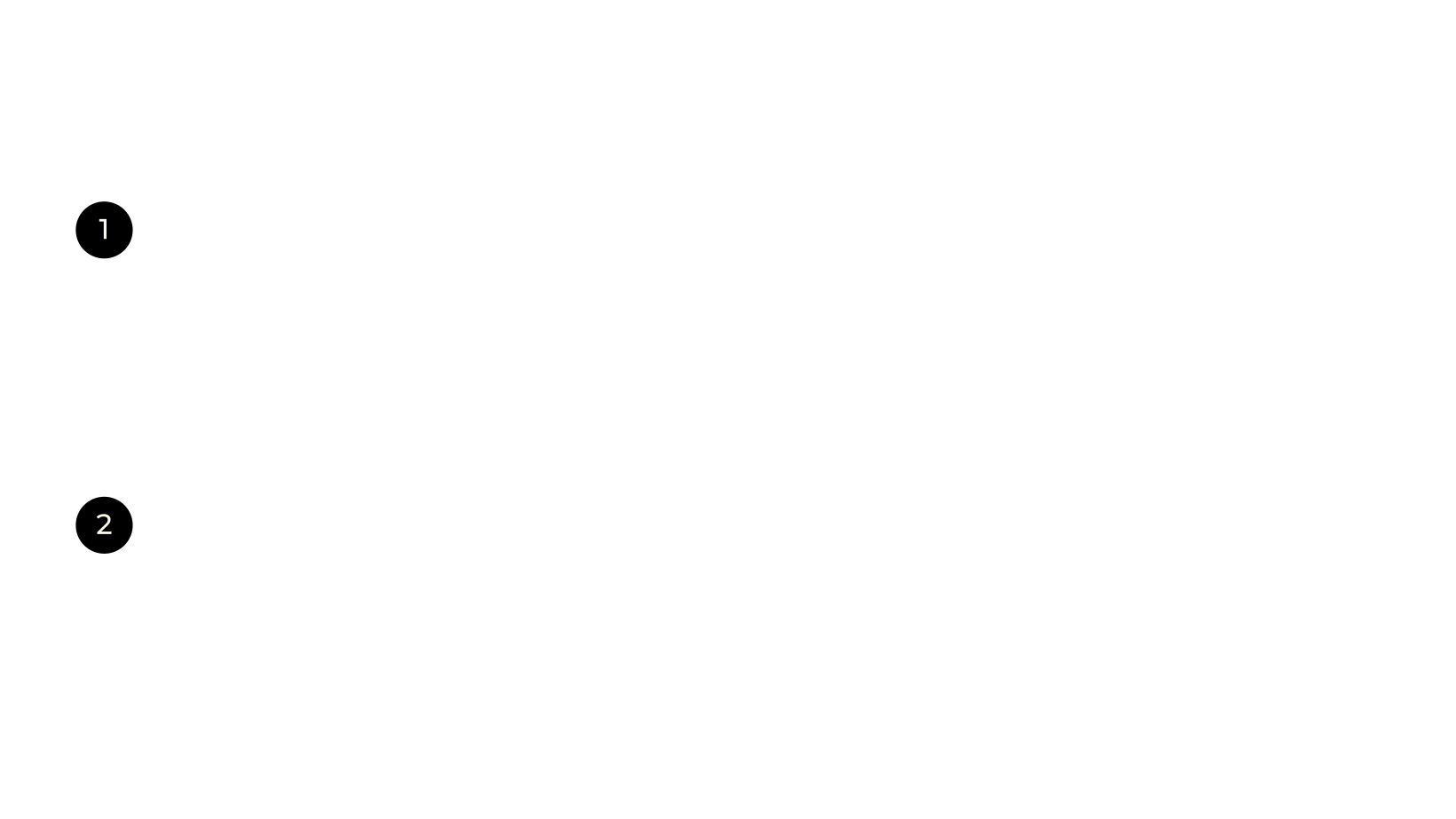 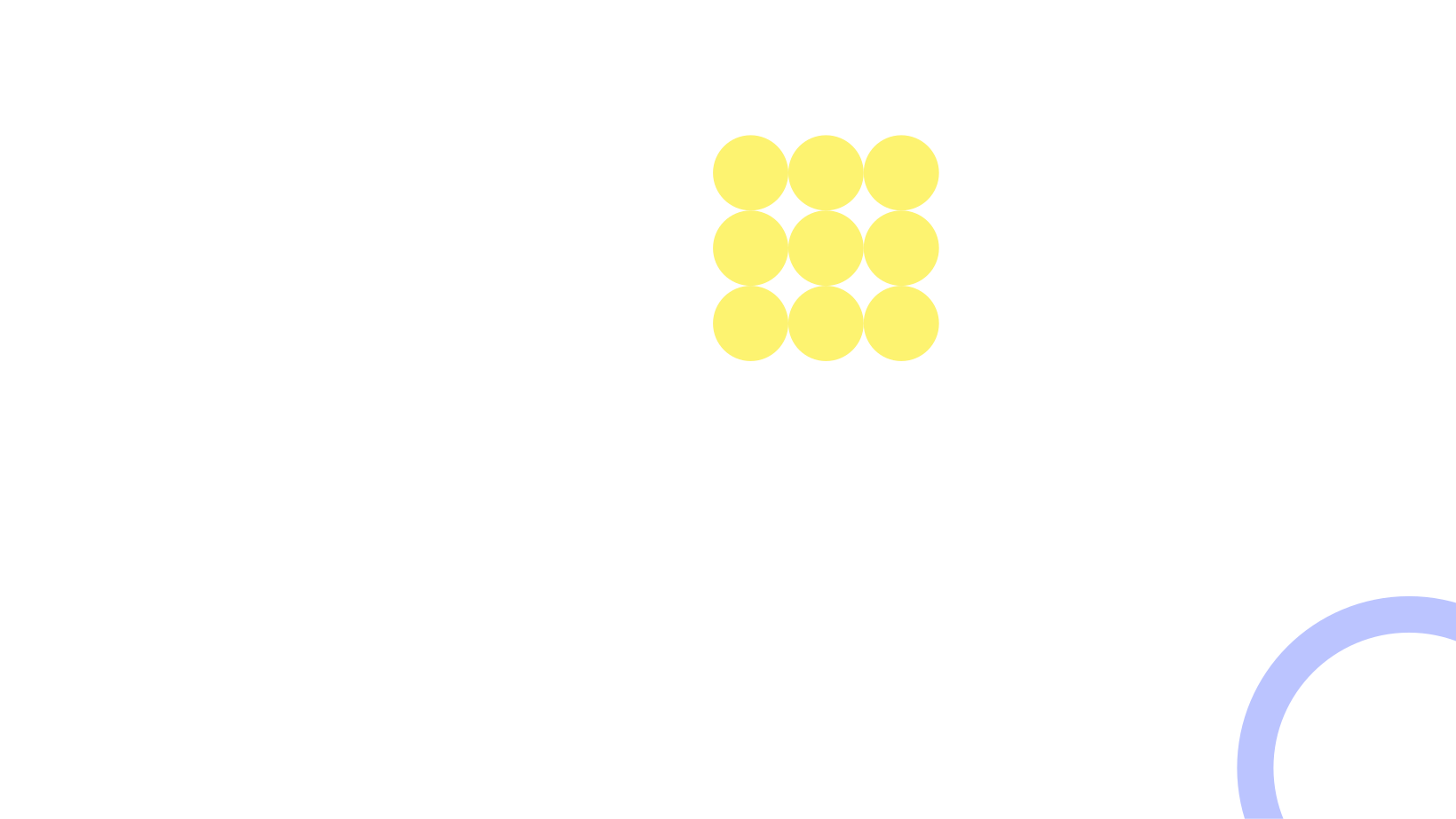 Союзные предложения с примерами
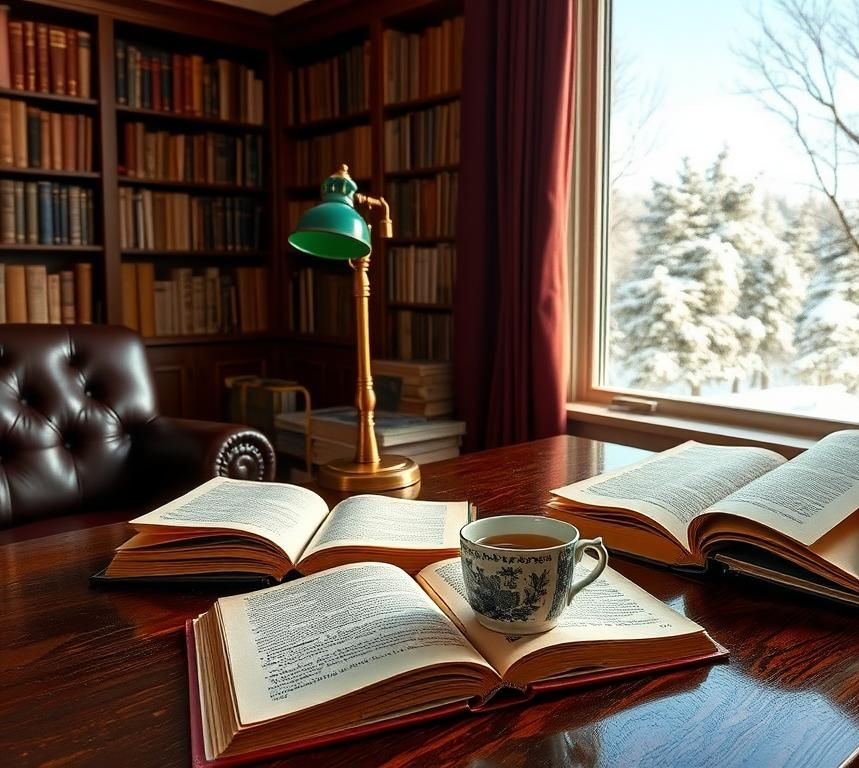 Союзные предложения включают однородные части, соединенные соединительными союзами, например, "и", "но", "или". Например: "Солнце взошло, и птицы запели".
Сложноподчиненные предложения используют подчинительные союзы, такие как "потому что", "если", для обозначения зависимости. Например: "Я не поехал, потому что шёл дождь".
4
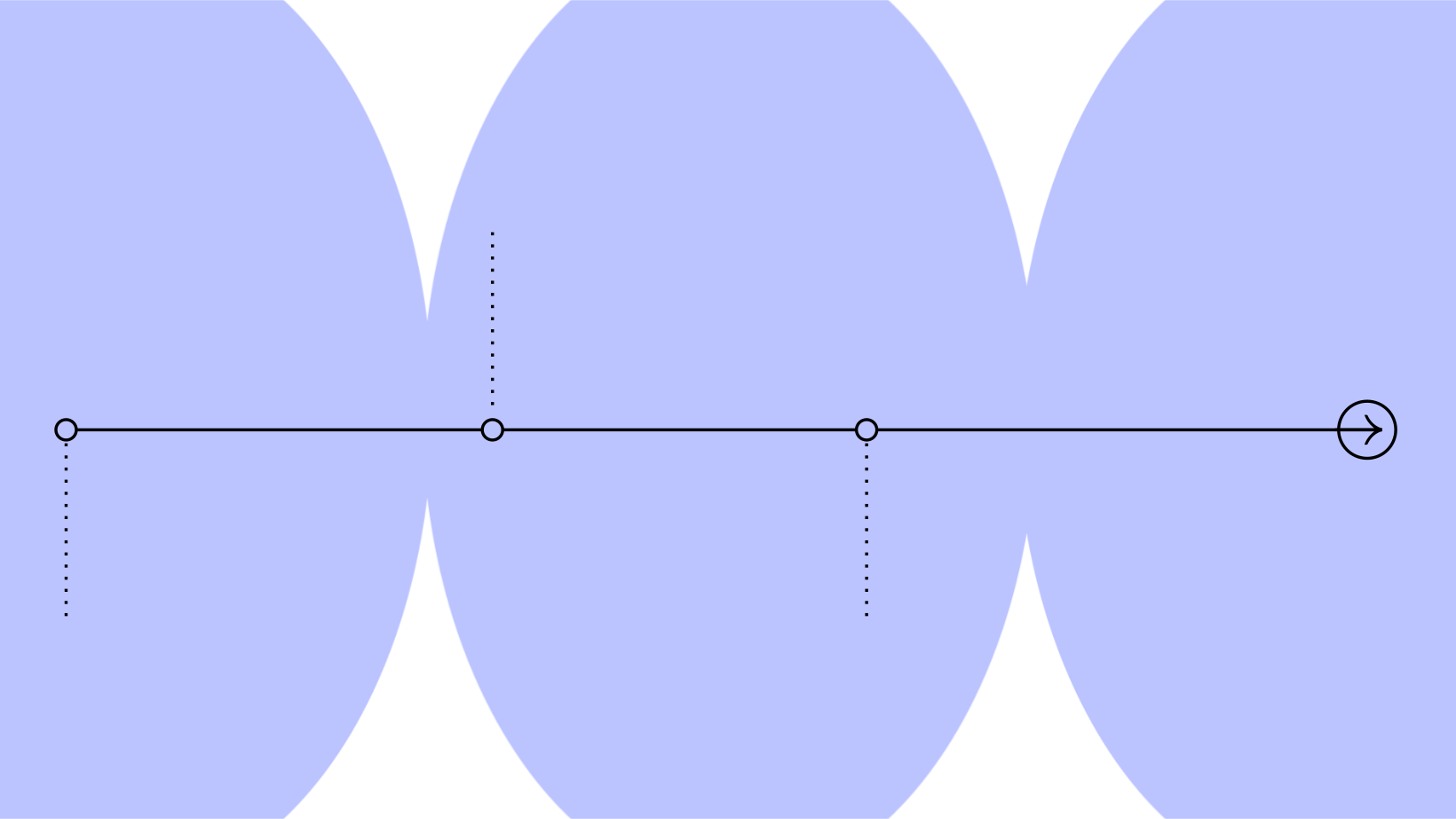 Эволюция подчинительных союзов
XVIII век
К XVIII веку сложились основные формы подчинительных союзов. Расширился их функционал и связь между частями предложения.
Современный русский
Сегодня подчинительные союзы обогащают коммуникацию, со множеством вариантов для выражения времени, причины и сопоставления.
Древнерусский период
В древнерусском языке, подчинительные союзы были редкостью, без четкой формы. Использовались интонационные переходы.
5
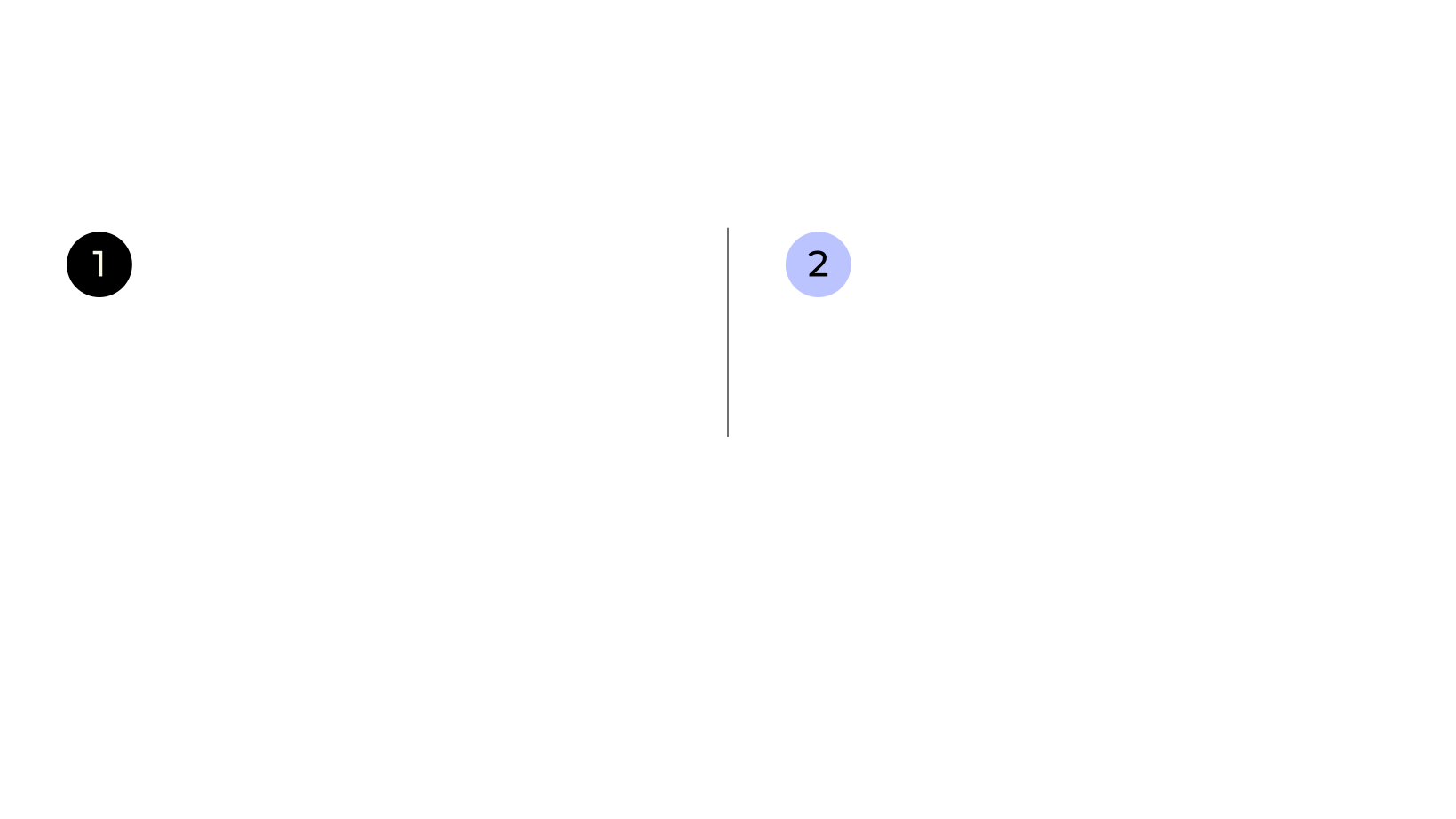 Сложносочинённые предложения с примерами
Сложносочинённые предложения соединяют равнозначные части. Используются сочинительные союзы как "и", "но". Пример: "Он учится, и он работает."
Использование таких союзов позволяет выражать параллельные действия или состояния, делая речь более последовательной и связной.
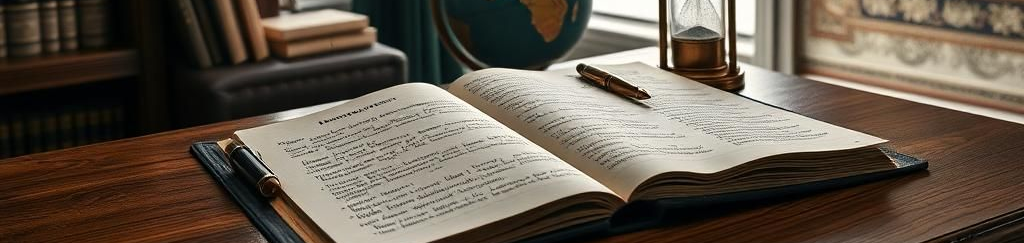 6
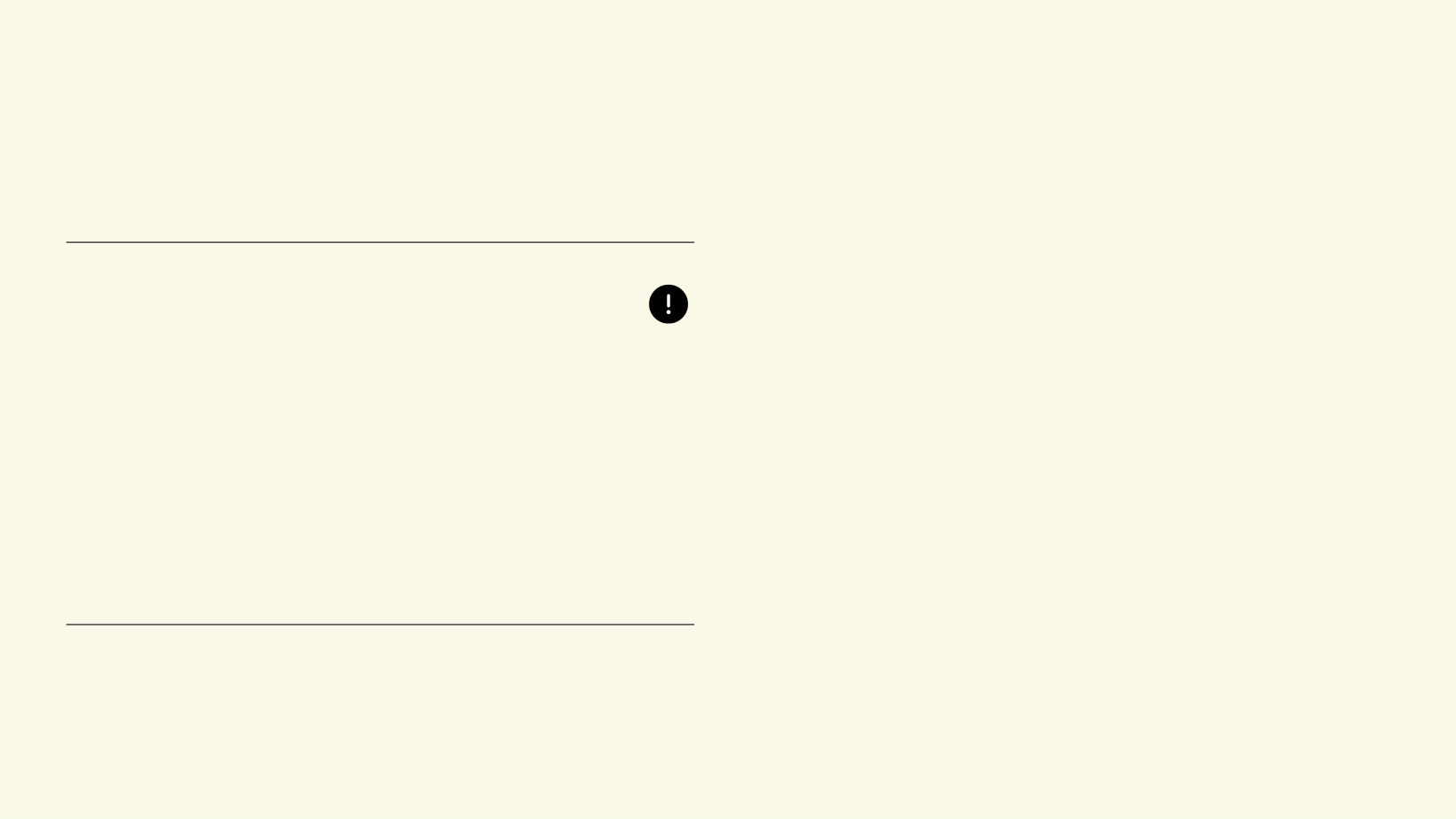 Сравнение союзных и бессоюзных предложений
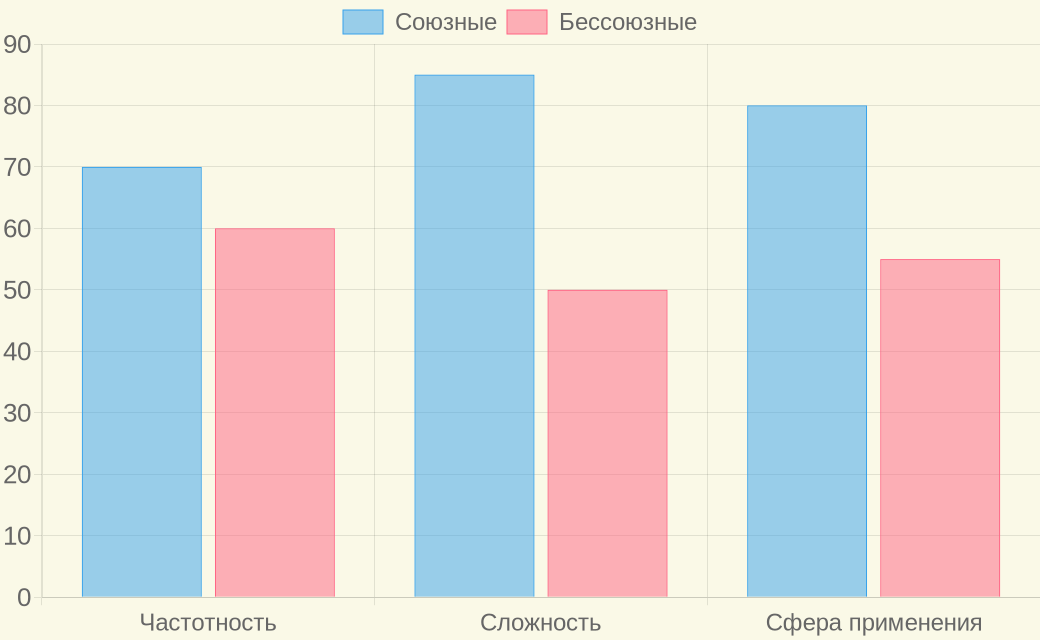 Данные показывают, что союзные предложения встречаются чаще в художественной и научной литературе, тогда как в повседневной речи преобладают бессоюзные.
Союзные предложения более распространены в литературе благодаря своей структурной сложности и выразительности.
Лингвистические исследования, 2023
7
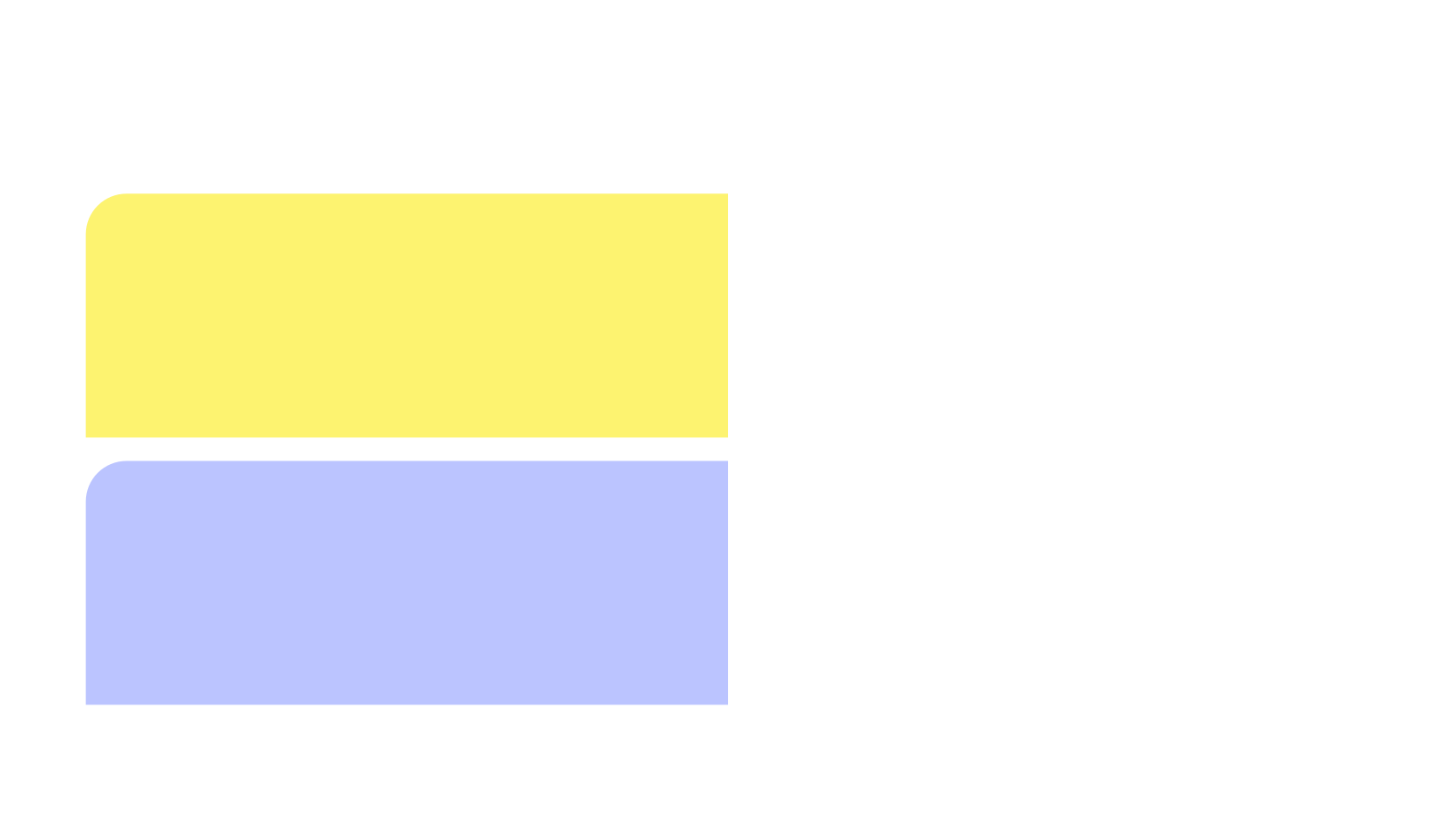 Бессоюзные предложения
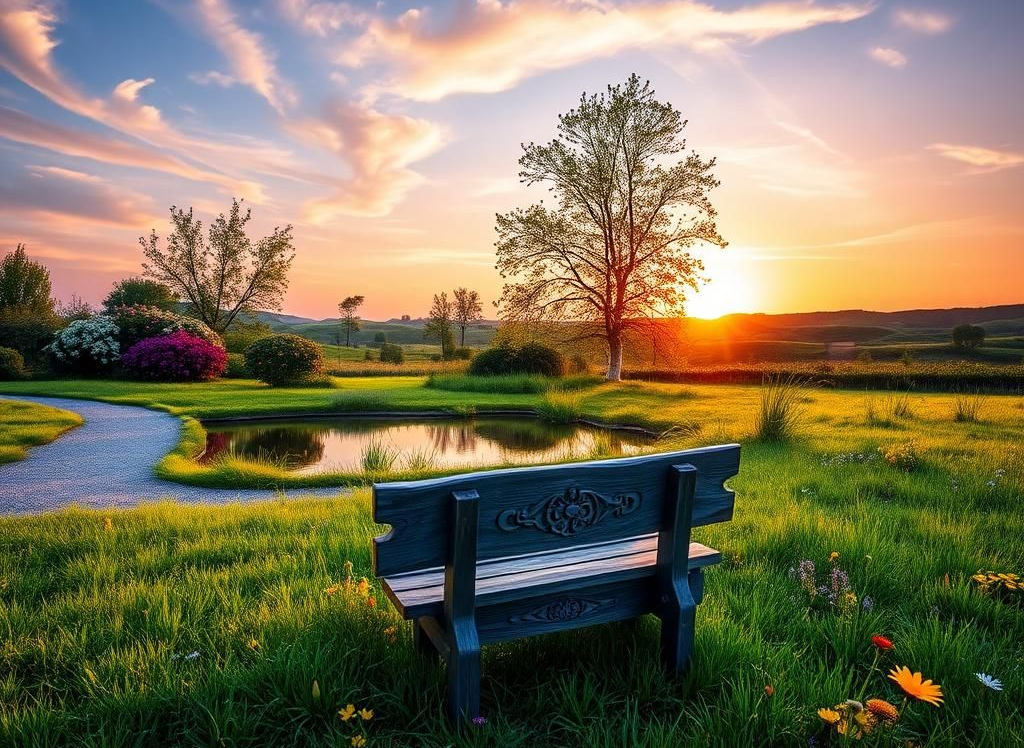 Бессоюзные предложения соединяют части с помощью интонации или пунктуации, например, запятой или тире, что добавляет динамизма в язык.
Типичны для разговорной речи и публицистики. Например: "Солнце садилось — начинали петь соловьи."
8
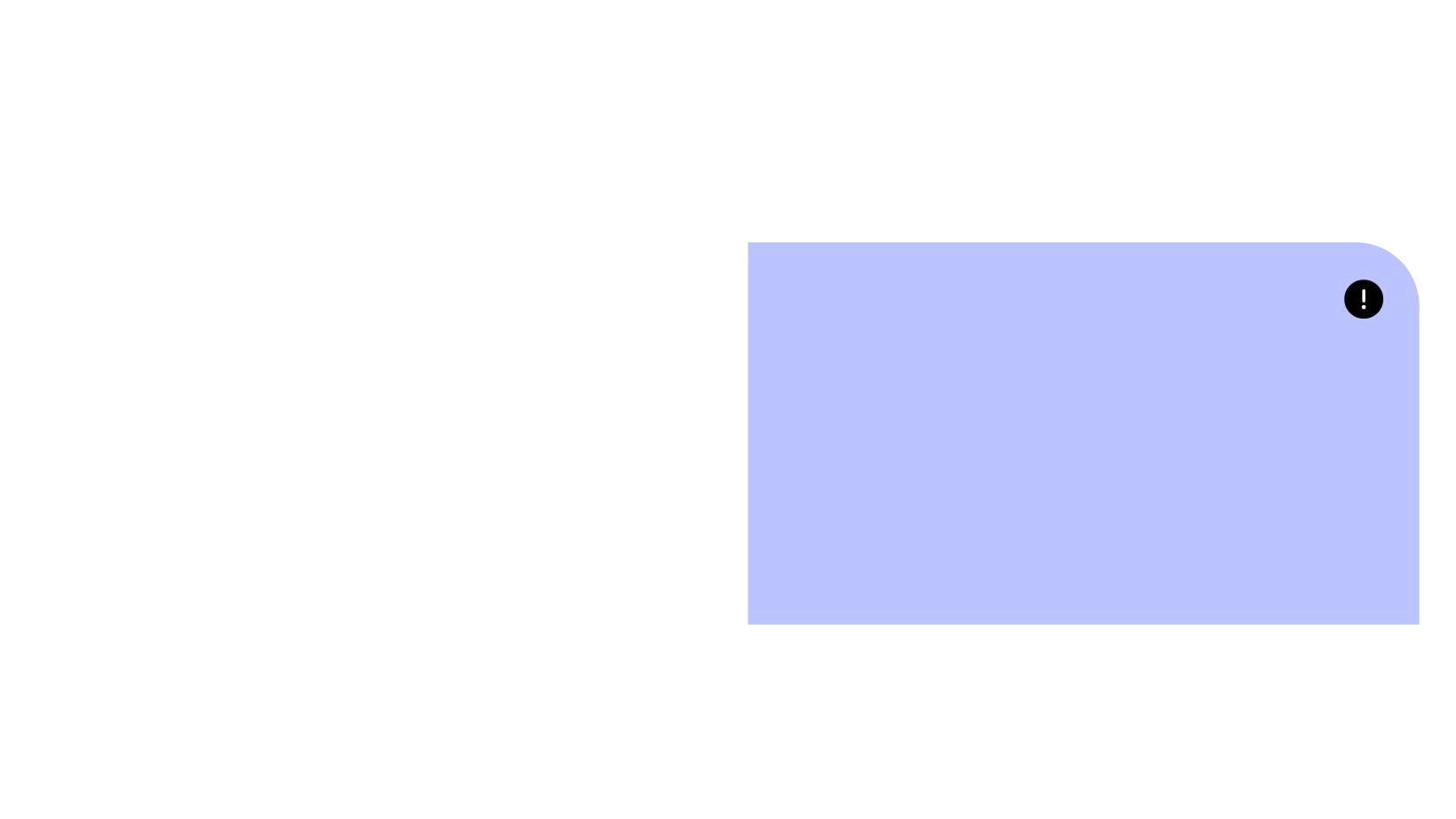 Примеры и структура сложных предложений
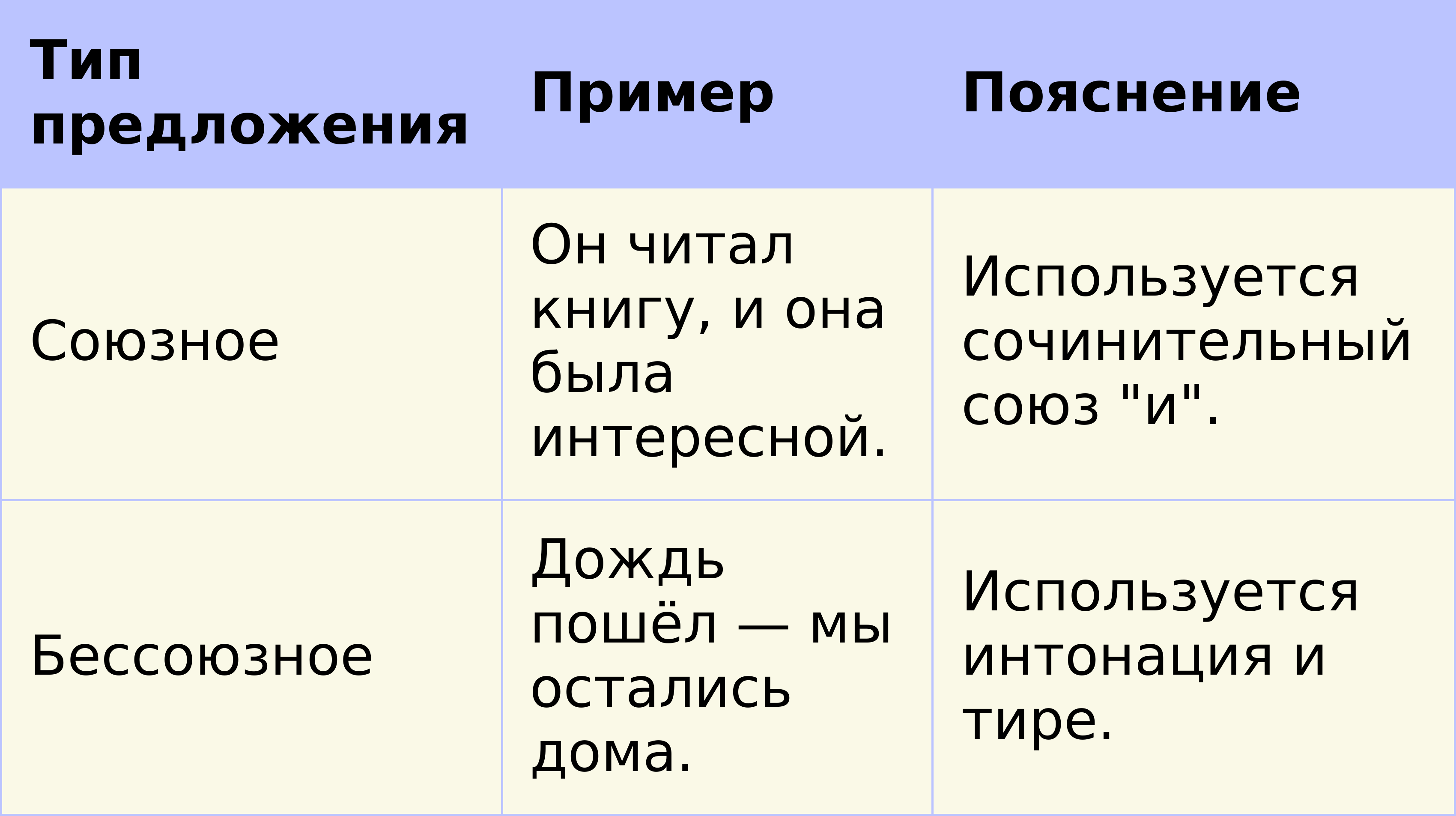 Таблица представляет примеры союзных и бессоюзных предложений с пояснениями.
Таблица показывает различия в использовании союзов и описывает грамматическую структуру.
Учебные материалы по грамматике
9
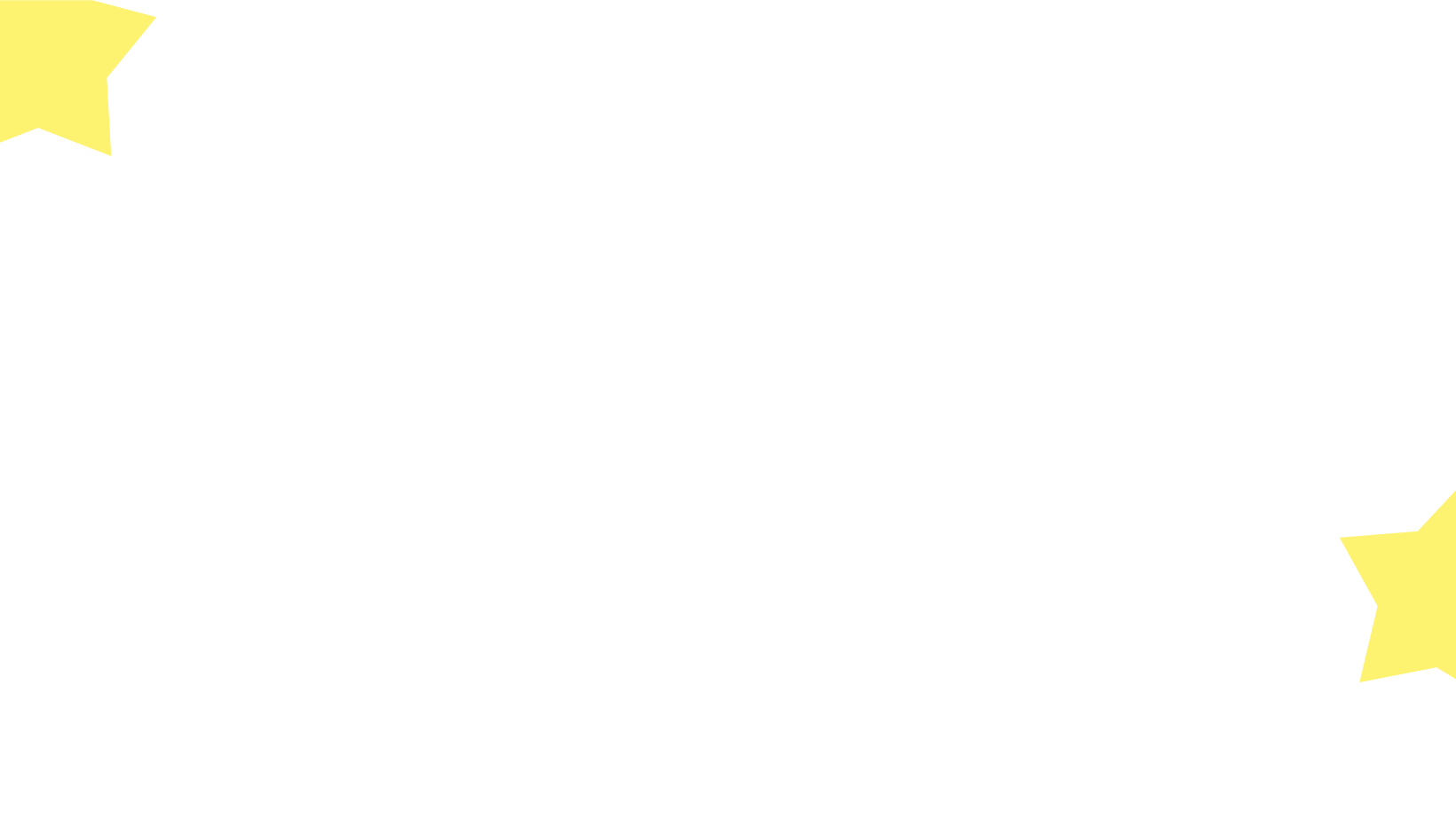 Ключевые аспекты изучения
Изучение сложных предложений помогает улавливать смысловые нюансы, облегчает понимание и использование русского языка.